Reading – The Master Skill
Supporting your child with their reading at home

Reception and Year 1
Tip 1
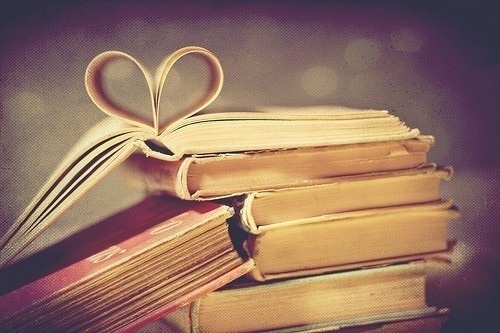 We as adults must try to demonstrate:

a love of reading
the purpose for reading 
excitement and enthusiasm for reading
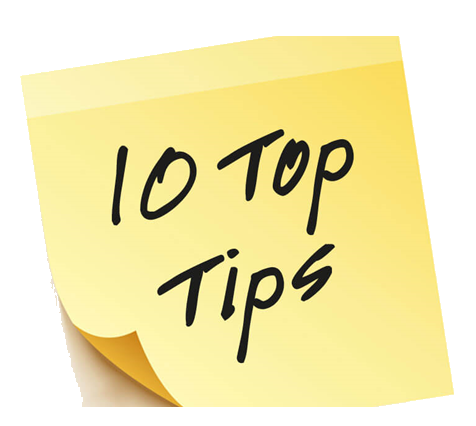 Tip 2
Read to your child.
Read to your child at every opportunity
Children who are read to at least three times a week by a family member are almost twice as likely to score in the top 25% in reading compared to children who are read to less than 3 times 
       a week (The Literacy Project, 2017)
Share stories, non-fiction books, poems, rhymes, newspapers, comic books, recipes, instruction manuals
Discuss words meanings and understanding of what you read to them
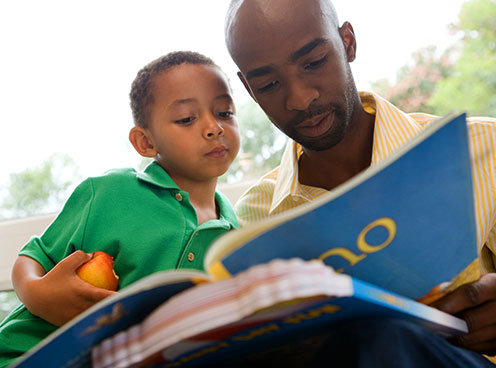 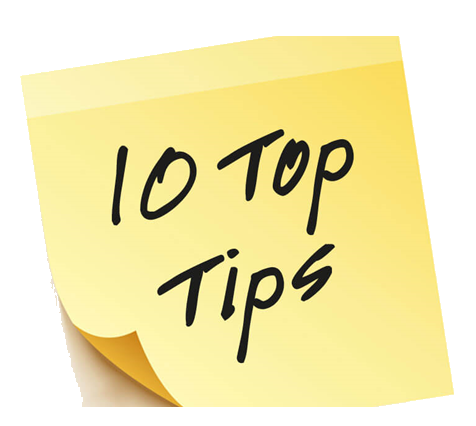 Tip 3
Practise sound cards
Little and often
Phoneme (sound), grapheme (how it is written), rhyme and action.
Trace them with a ‘Magic Finger’
Write them on card or paper
Make words with them
Pure sounds: https://www.youtube.com/watch?v=UCI2mu7URBc
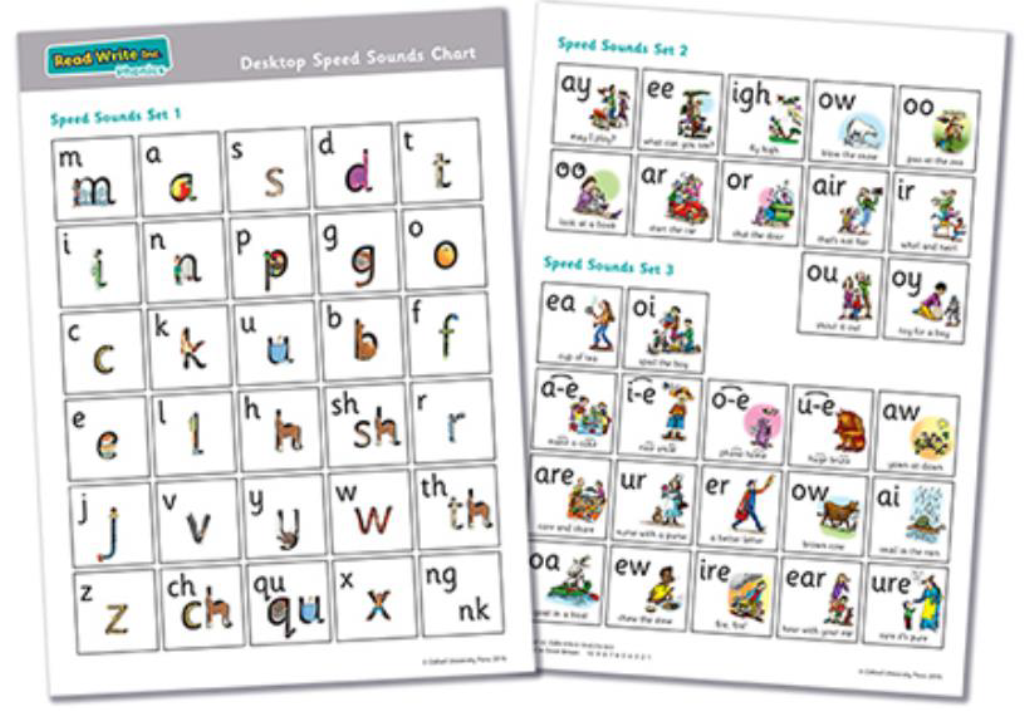 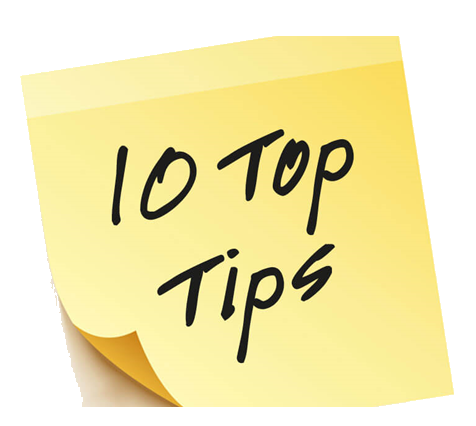 Tip 4
Practise high frequency words
Little and often
Write them on card or paper
Play games with them e.g. snap, pairs
Aim is for sight reading
Need to apply this learning when reading books on Active Learn
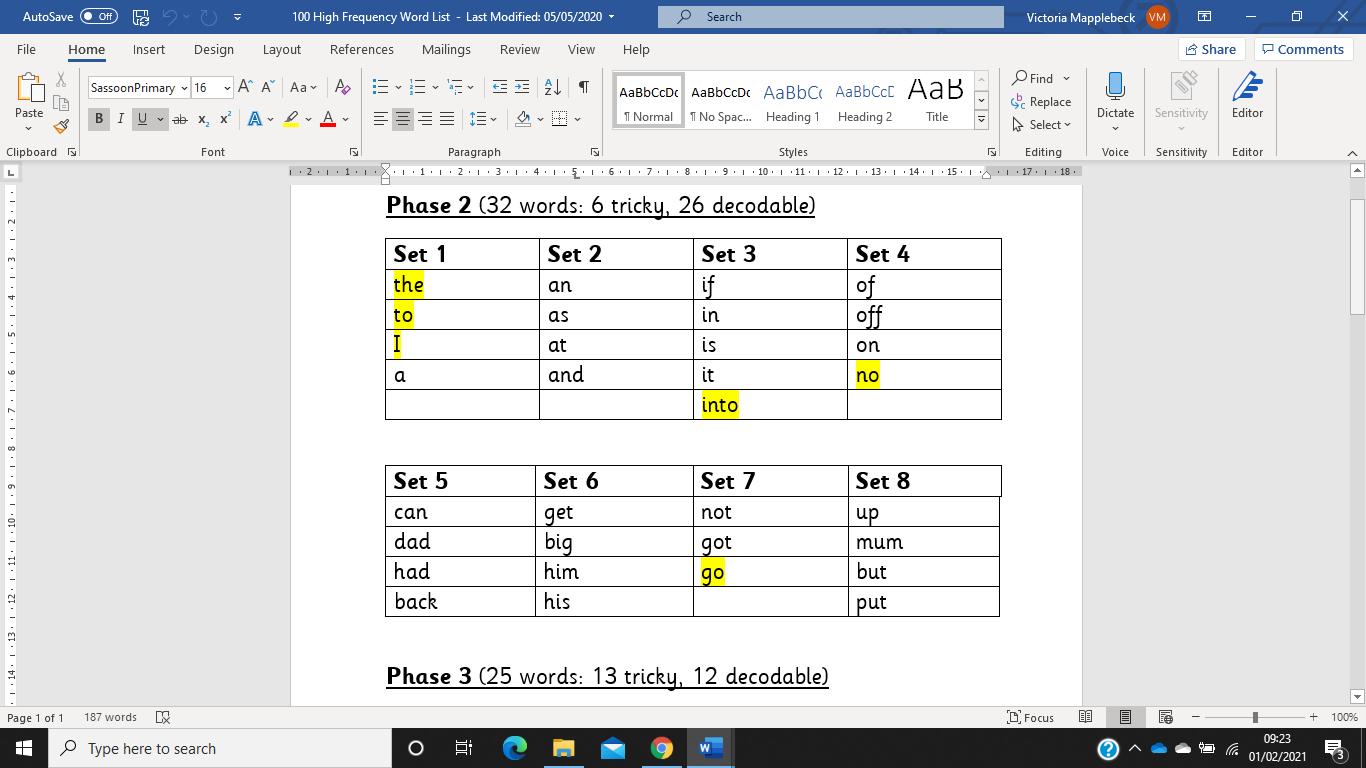 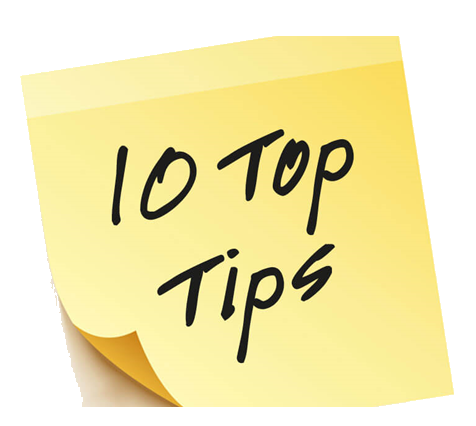 Tip 5
Where and When

Quiet environment
Minimal distractions
Time of day can make a big difference
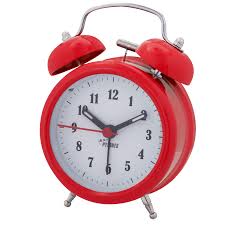 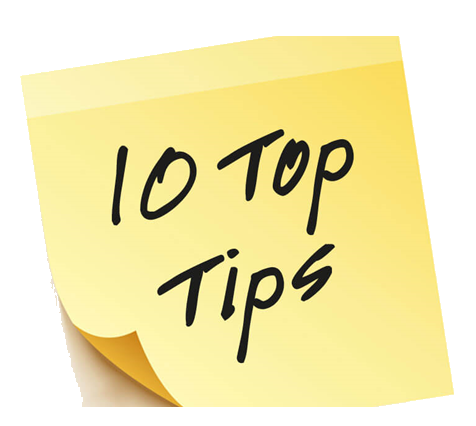 Tip 6
Use Active Learn
Little and often
Do not need to read full books
3 times per week – minimum
Would be reading daily in school
Books match those in school
Set by teachers for your child’s level
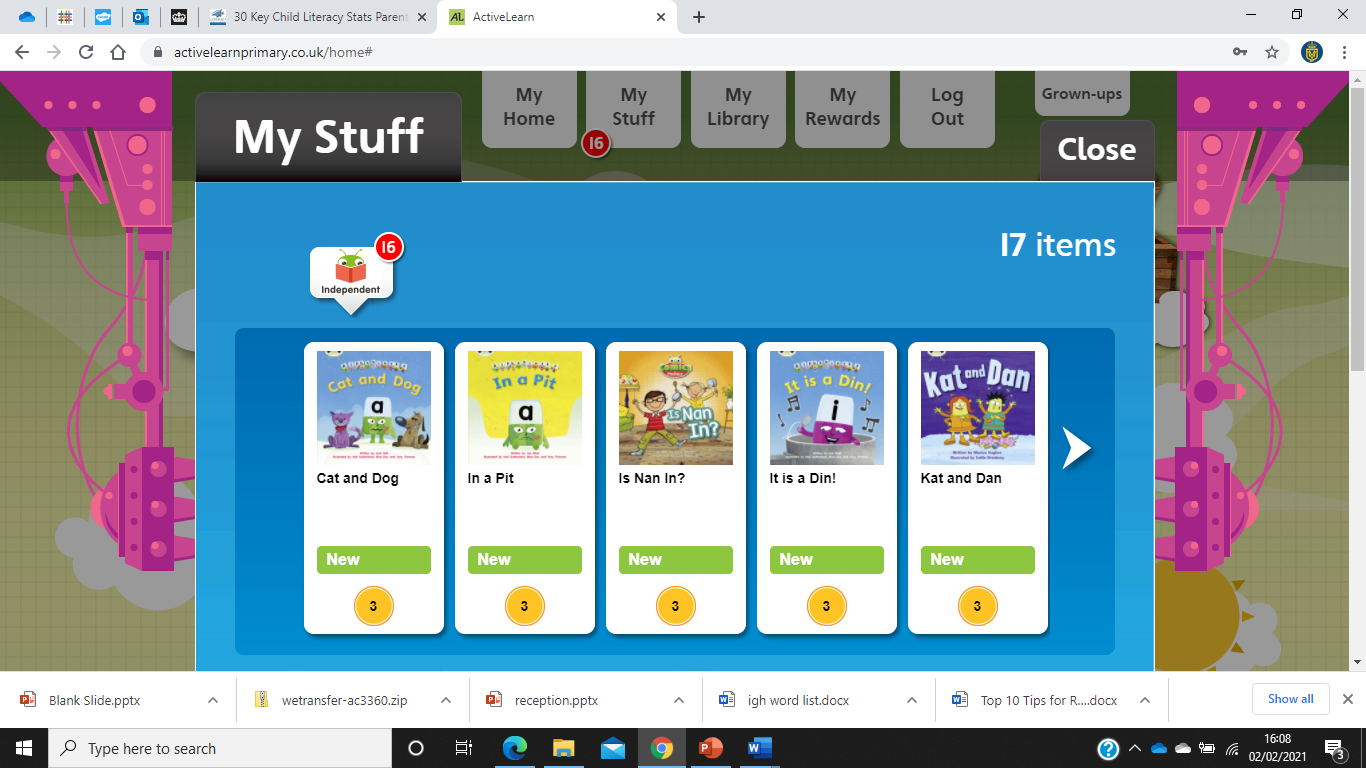 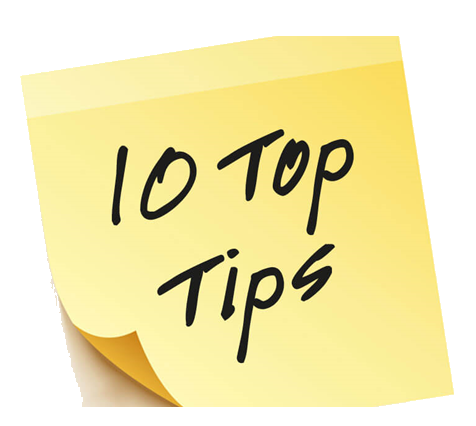 Tip 7
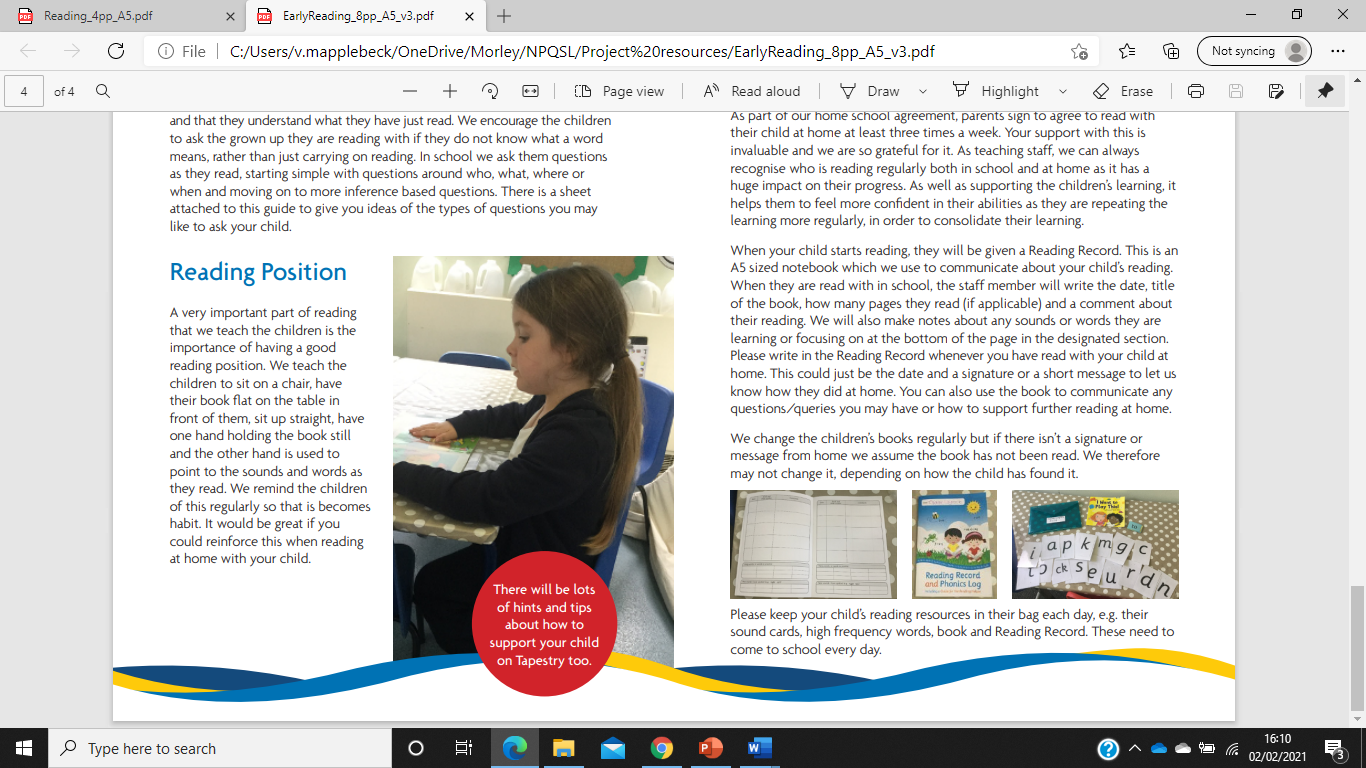 Reading Position
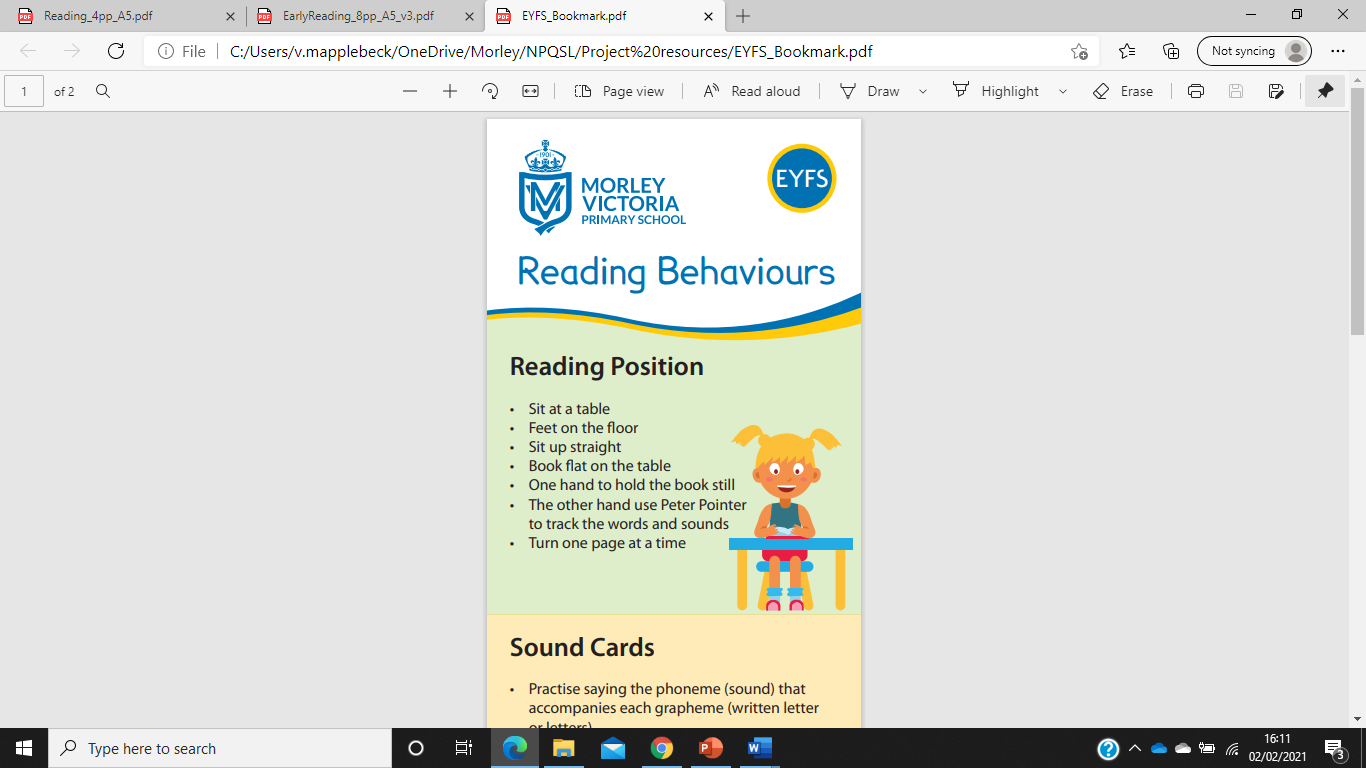 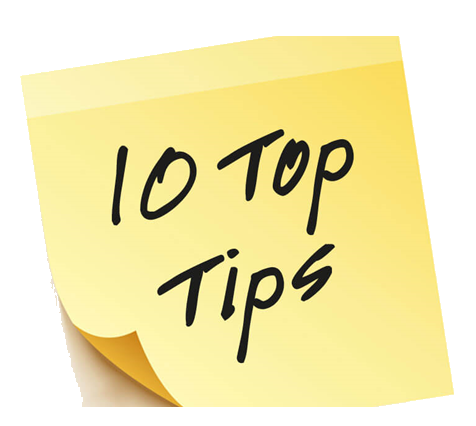 Tip 8
Ask Questions
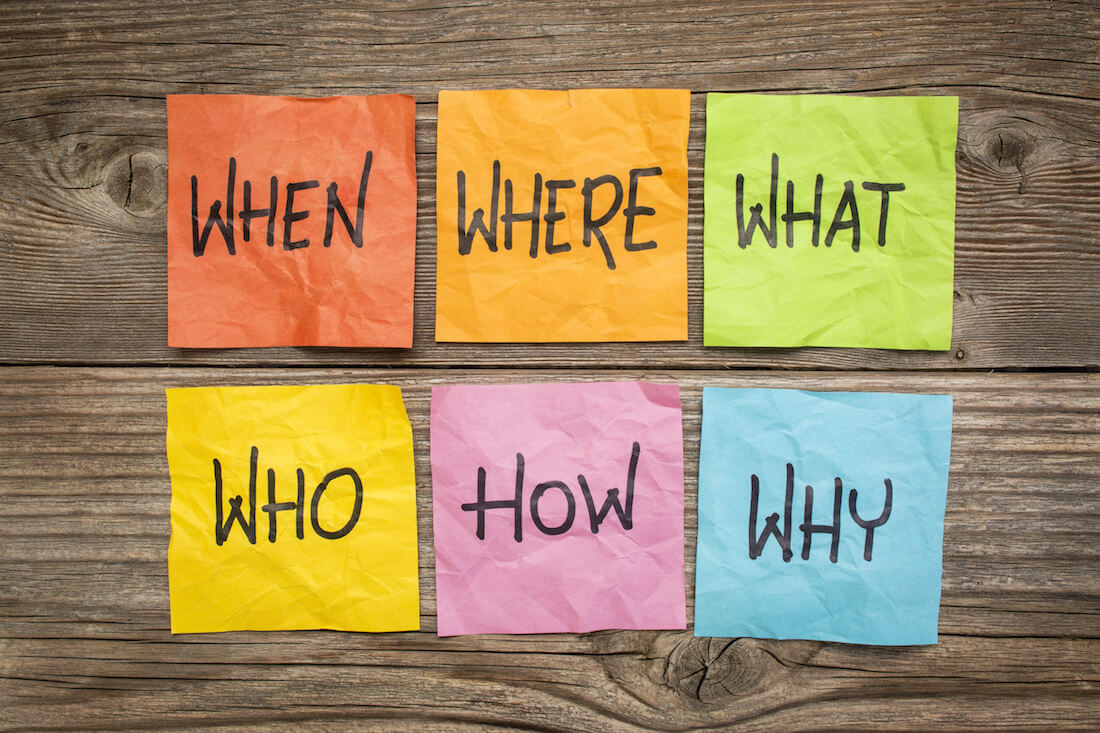 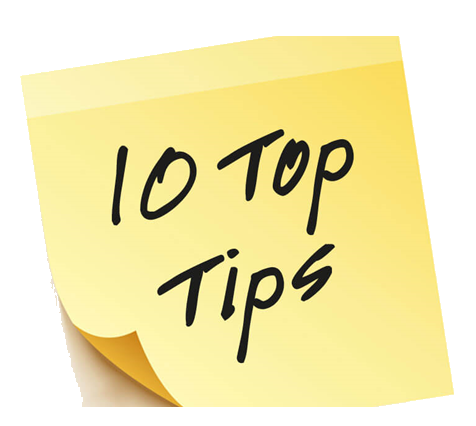 Tip 9
Utilise Online Resources
Phonics Play
Education City
Espresso
Good for getting the children’s attention and encouraging engagement
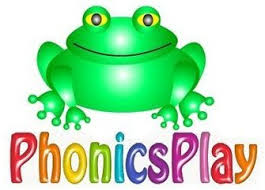 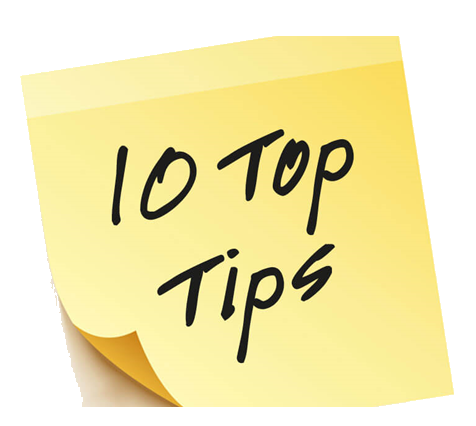 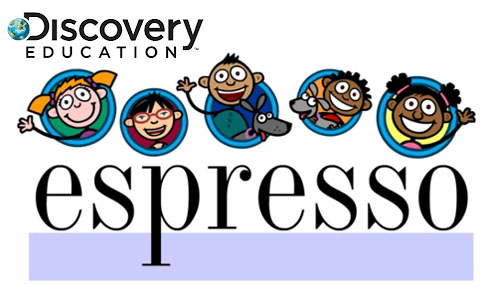 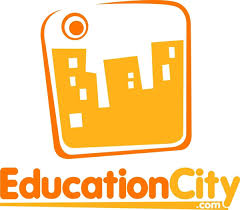 Tip 10
Reinforce terminology
Pure sounds – correct pronunciation]
Phoneme – sound
Grapheme – how sounds are written e.g. /ee/, /s/, /igh/
Digraph – two letters making one sound e.g. /ai/ in snail
Split digraph – two letters making one sound but split by another letter e.g. /a-e/ in cake
Trigraph – three letters making one sound e.g. /igh/ in high
Sounding out – reading a word by identifying the sounds e.g. f-ee-t
Blend – pushing the sounds back together after sounding out to make a word
Segment – break a word into the sounds to help us spell it e.g. cat, c-a-t 
Fred Fingers – how we support sounding out, blending and segmenting
Sound buttons and lines – buttons = single letter sound, lines = digraphs, trigraphs
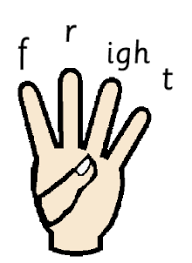 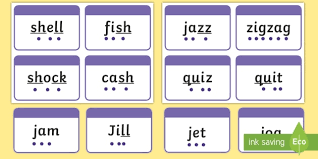 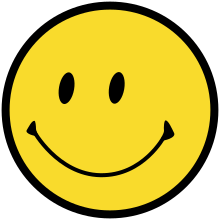 Thank you for joining us!

Please direct any questions to your child’s class teacher and they will be happy to help.

Keep going, you are doing an amazing job!